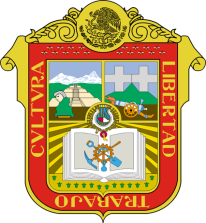 ESCUELA PREPARATORIA OFICIAL NO. 82 
“JOSÉ REVUELTAS”
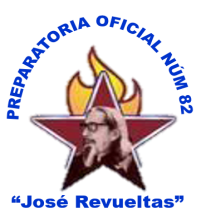 “2019. Año del Centésimo Aniversario Luctuoso de Emiliano Zapata. El Caudillo Del Sur”
“Hay que alcanzar la exaltación verdadera, para lograrlo, hay que ser serenos sin prisas estudiar, trabajar y disciplinarse”
Conflictos bélicos
Alvarado Vázquez Israel 
Bautista Murguía Jennifer Lesly
Cardona Ochoa Yael Fabián
Díaz Martínez Kevin Aldahir
Jiménez Gómez José Enrique
Pérez Flores José Manuel 
Ponce Santiago Antonio Eduardo
Ramírez Galván José Luis 
Raya Hernández  María Fernanda
Rojas Fuentes Luis Antonio
CICLO ESCOLAR 2018-2019    PRIMER GRADO    SEGUNDO SEMESTRE
JUNIO 2019
Capitulo I: Planteamiento del problema
Delimitación:
Objetivos:
Supuestos hipotéticos:
Justificación:
Definición y limitación:
Capitulo II: Marco teórico
Capitulo III: Método de Investigación
Explicación de la investigación documental:
Procedimiento utilizado:
Cronograma:
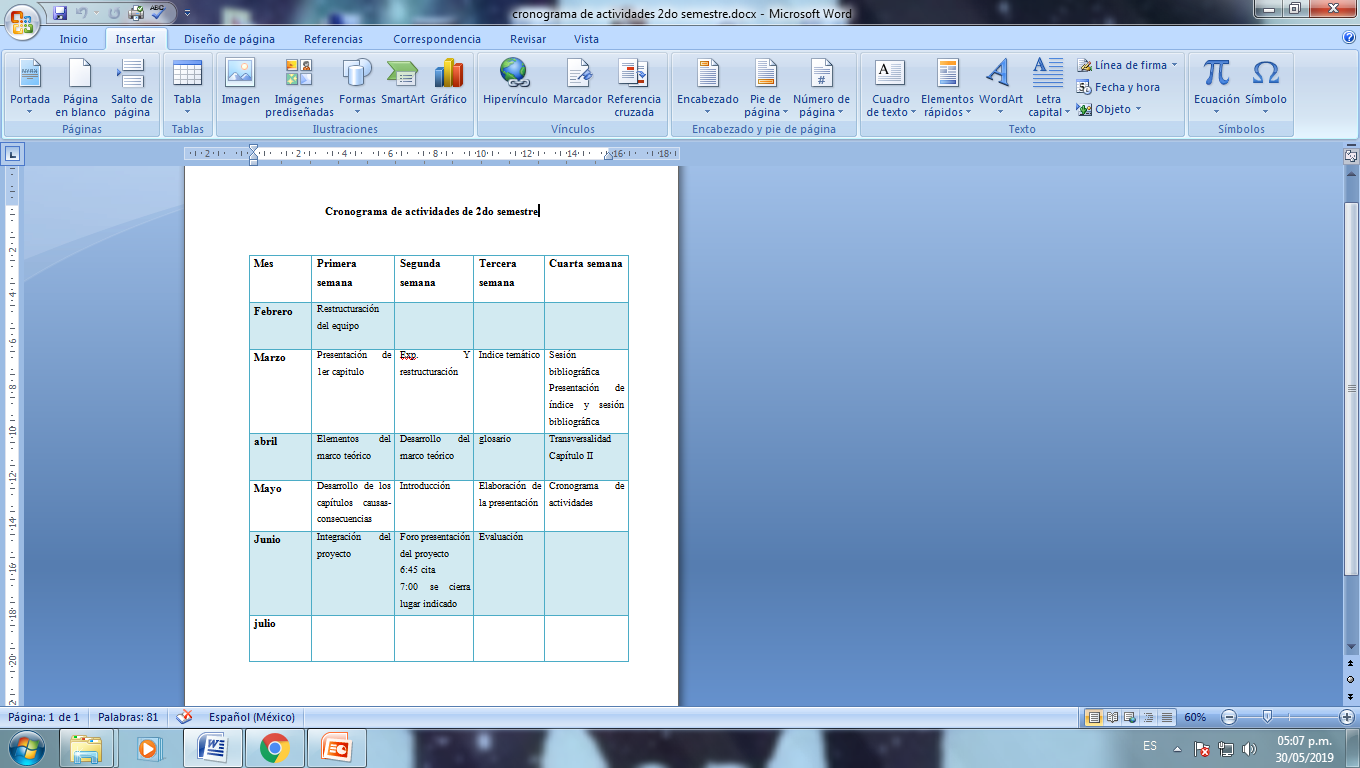 Capitulo IV: Transversalidad
Capitulo V: Conclusiones
Palabras clave
Referencias bibliograficas
Video de la UNICEF